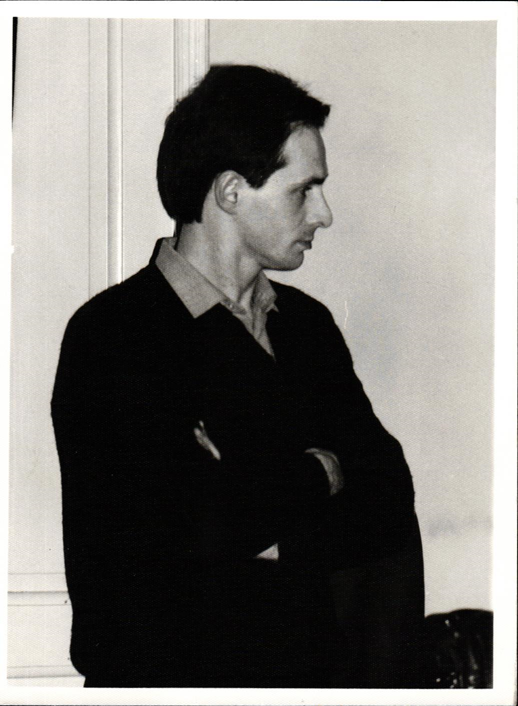 DAVID ALBAHARI
1948-2023
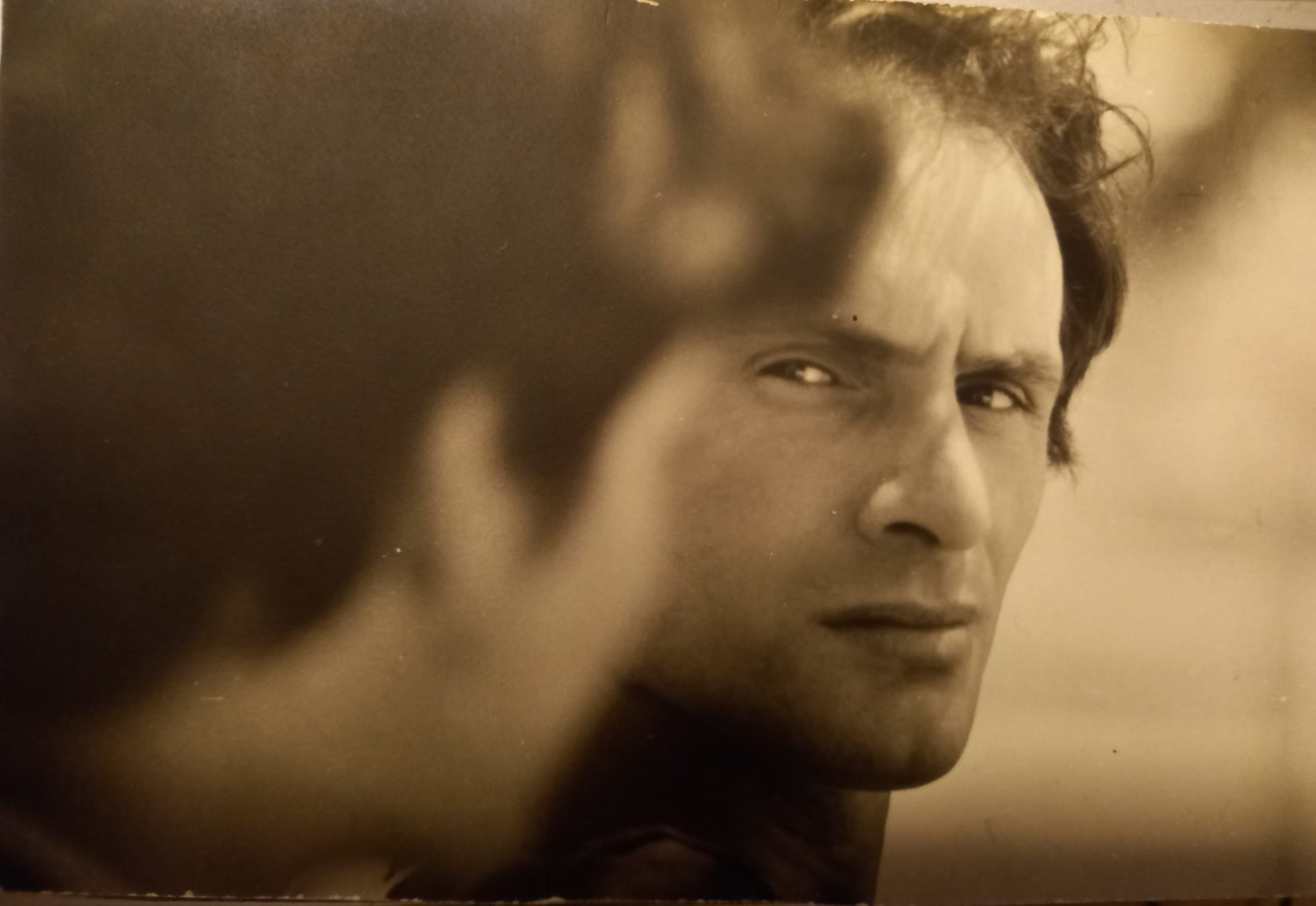 1978
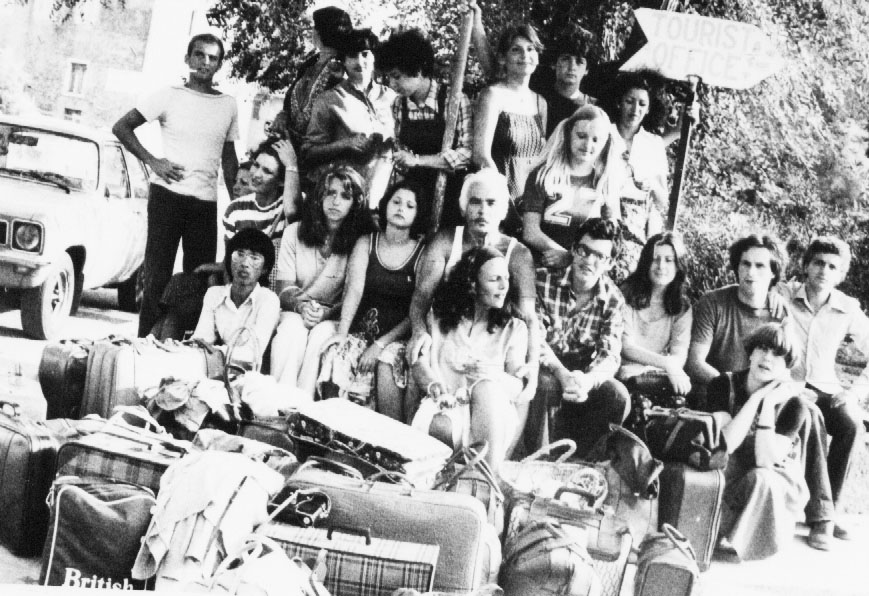 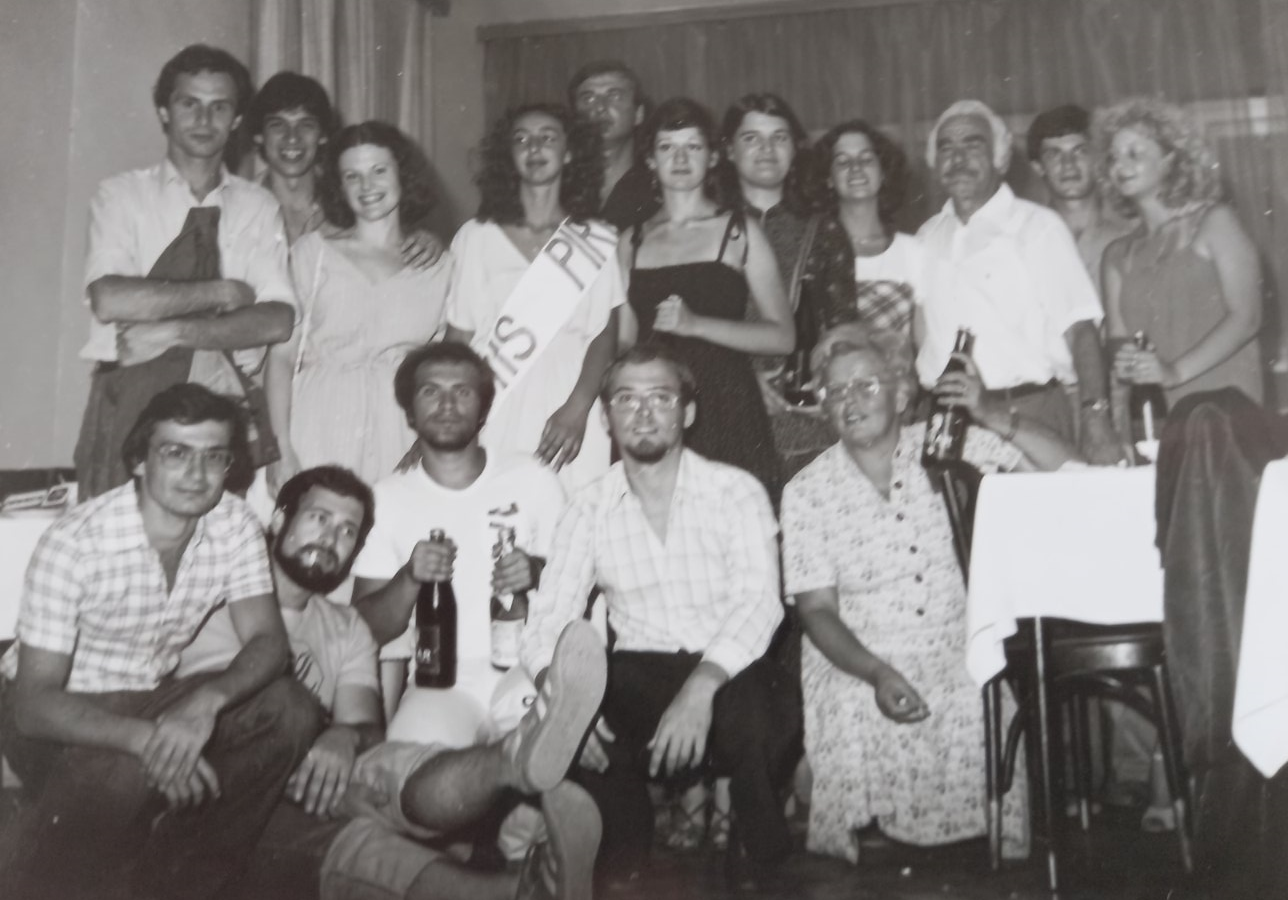 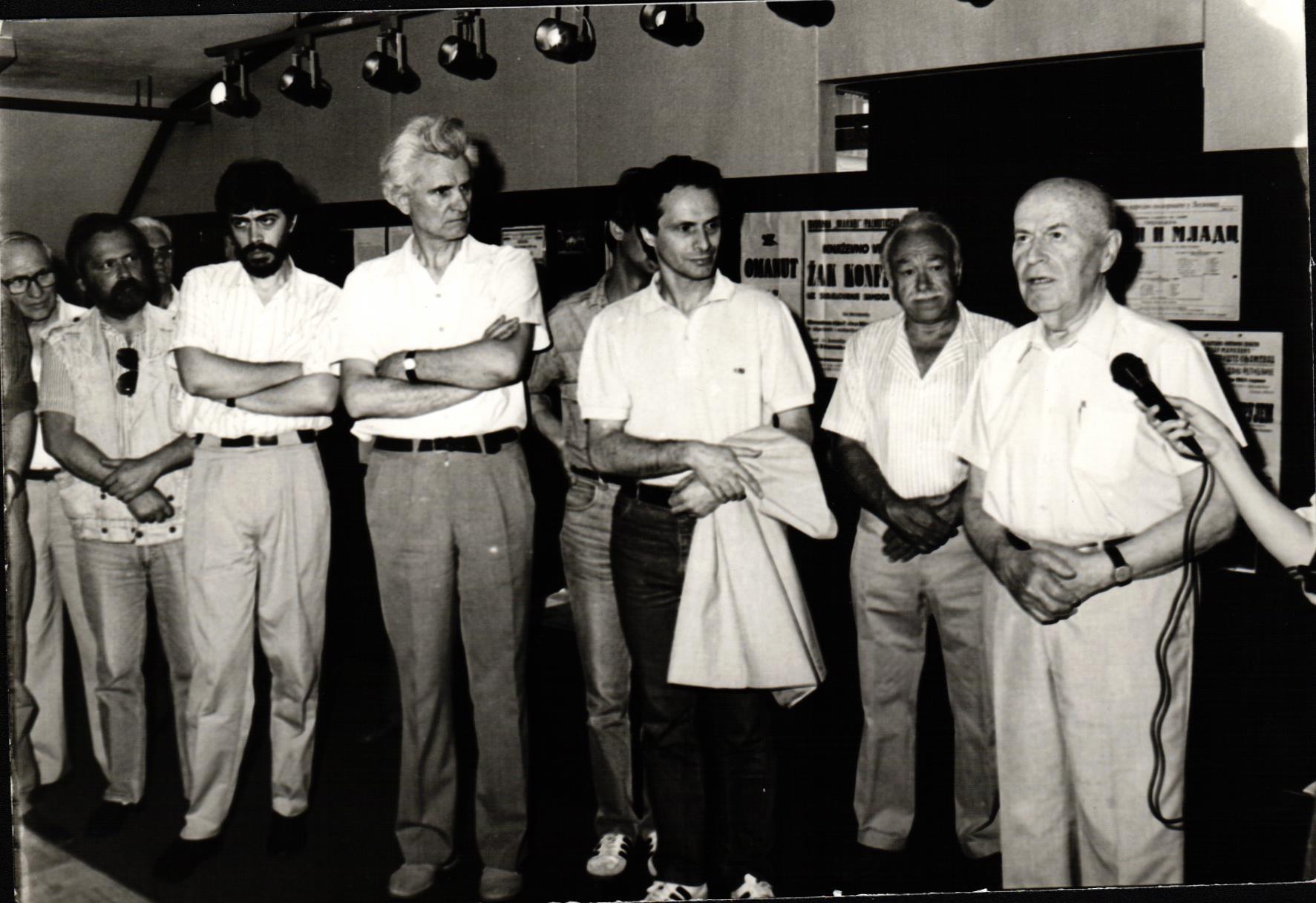 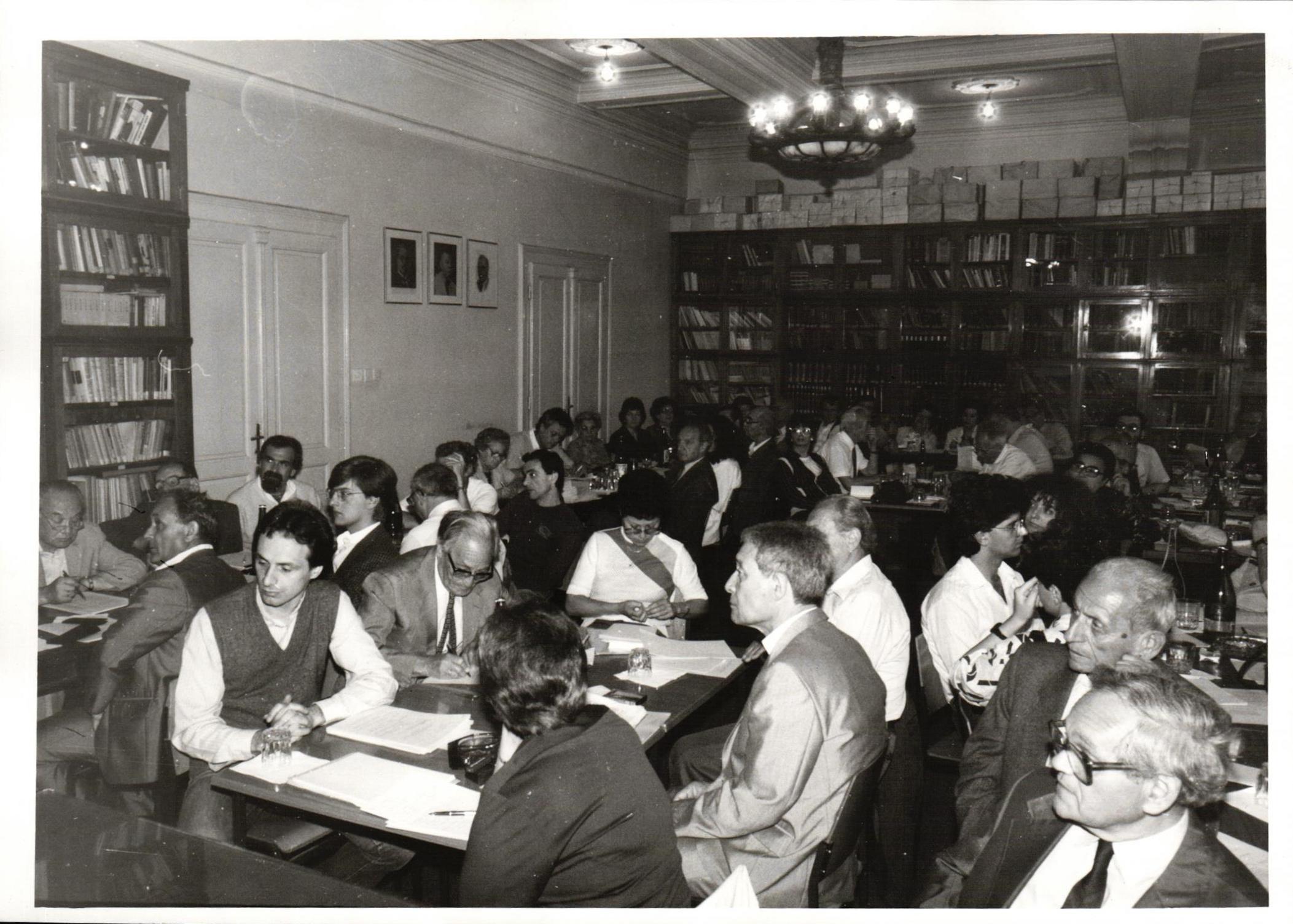 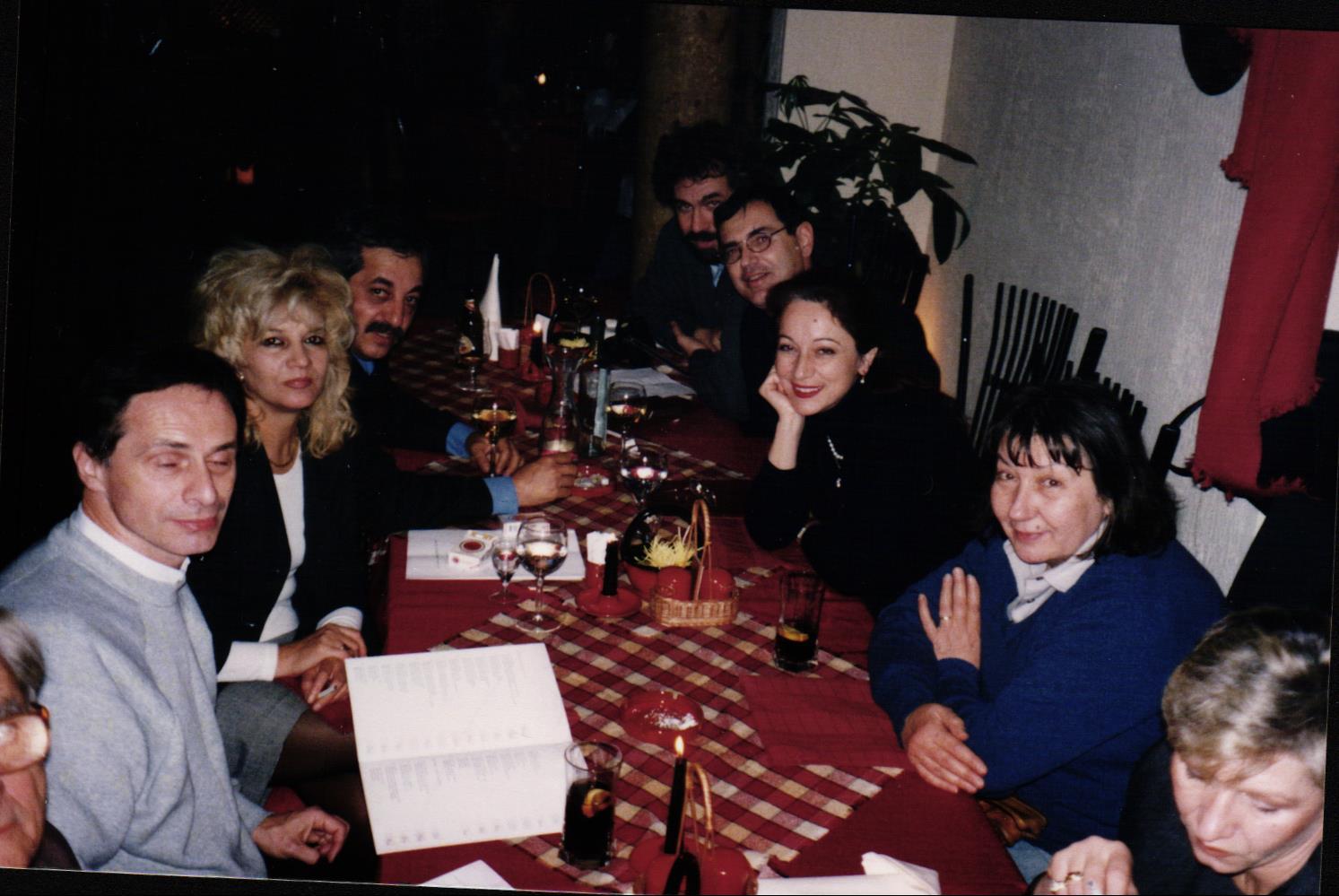 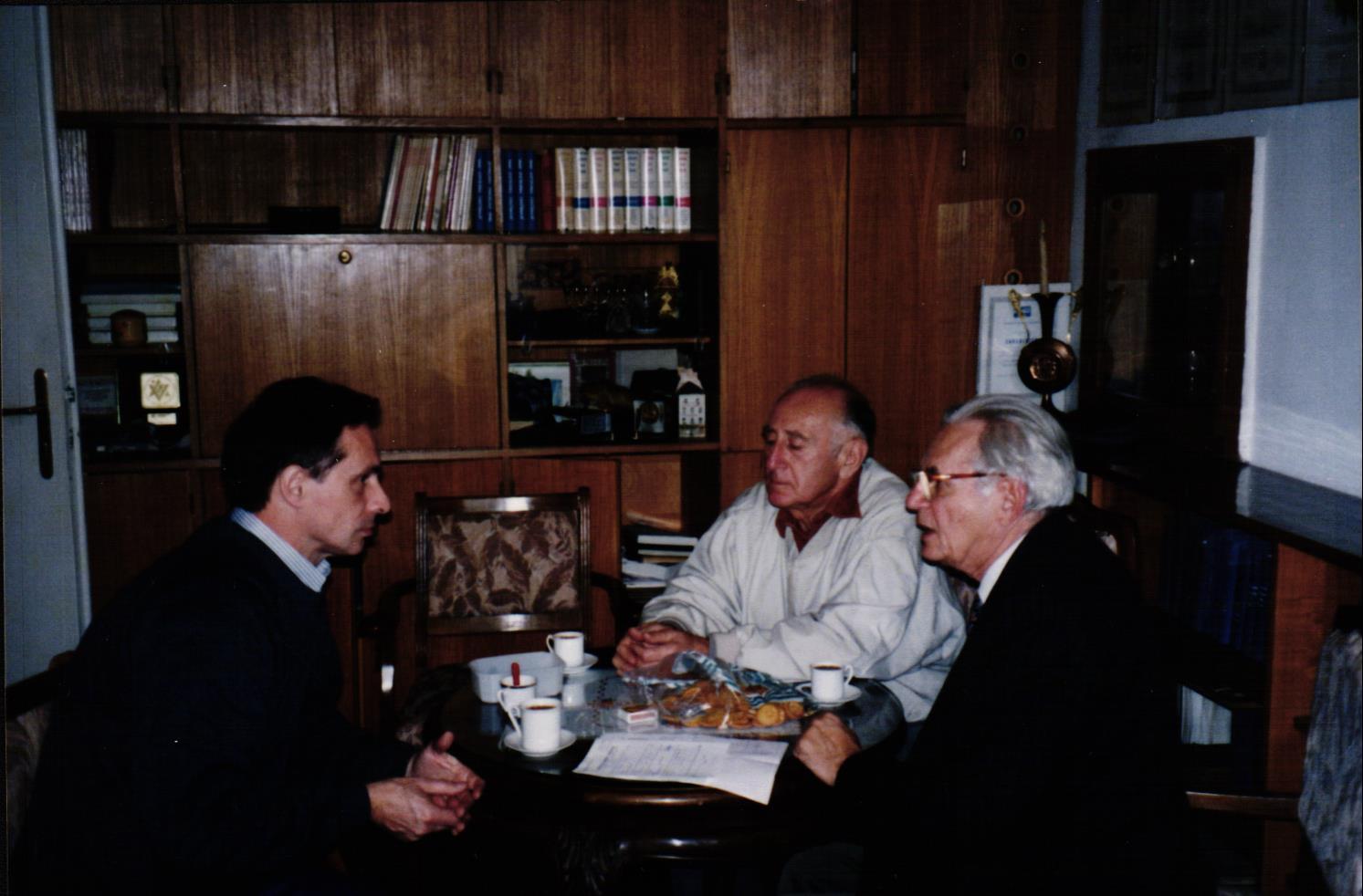 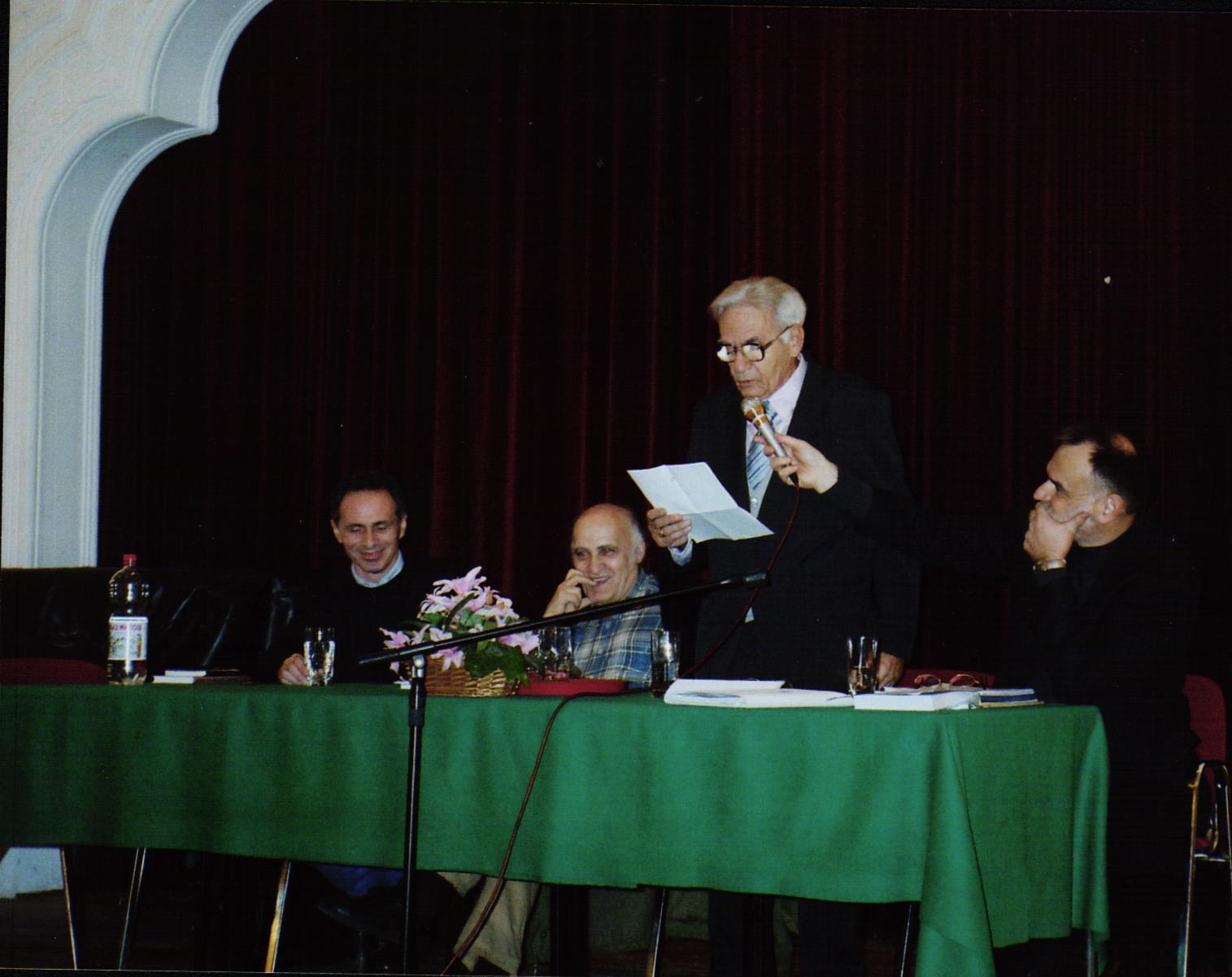 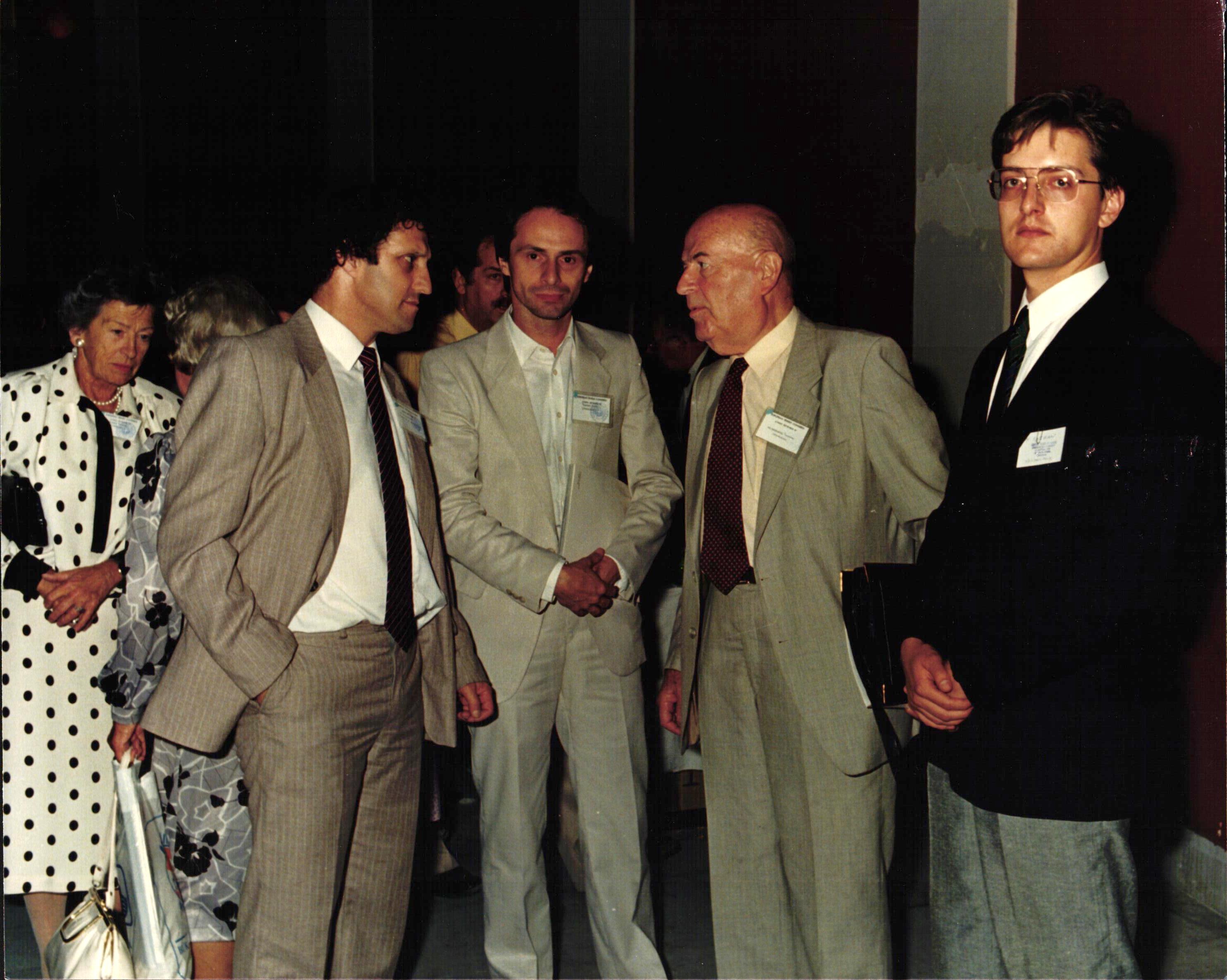 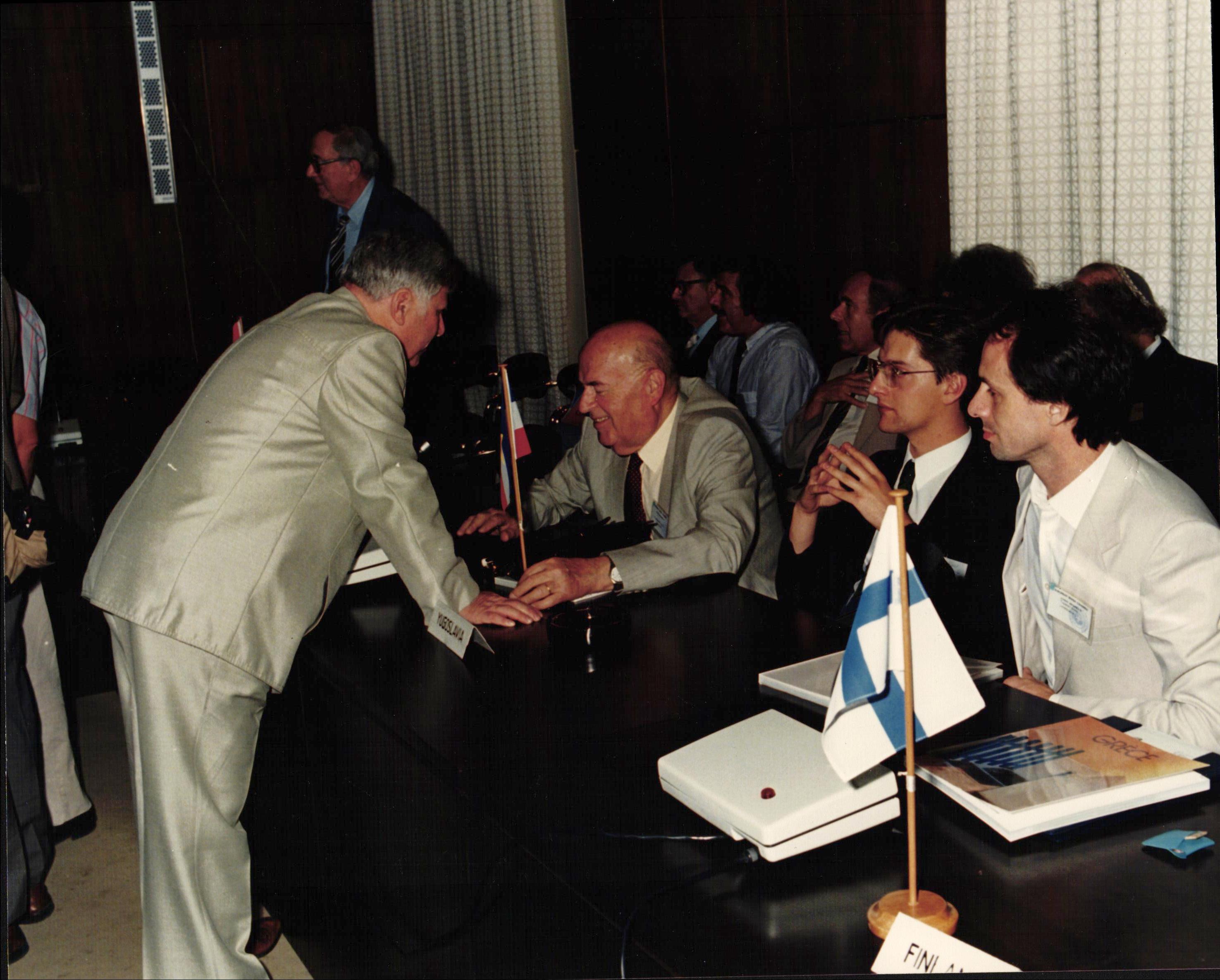 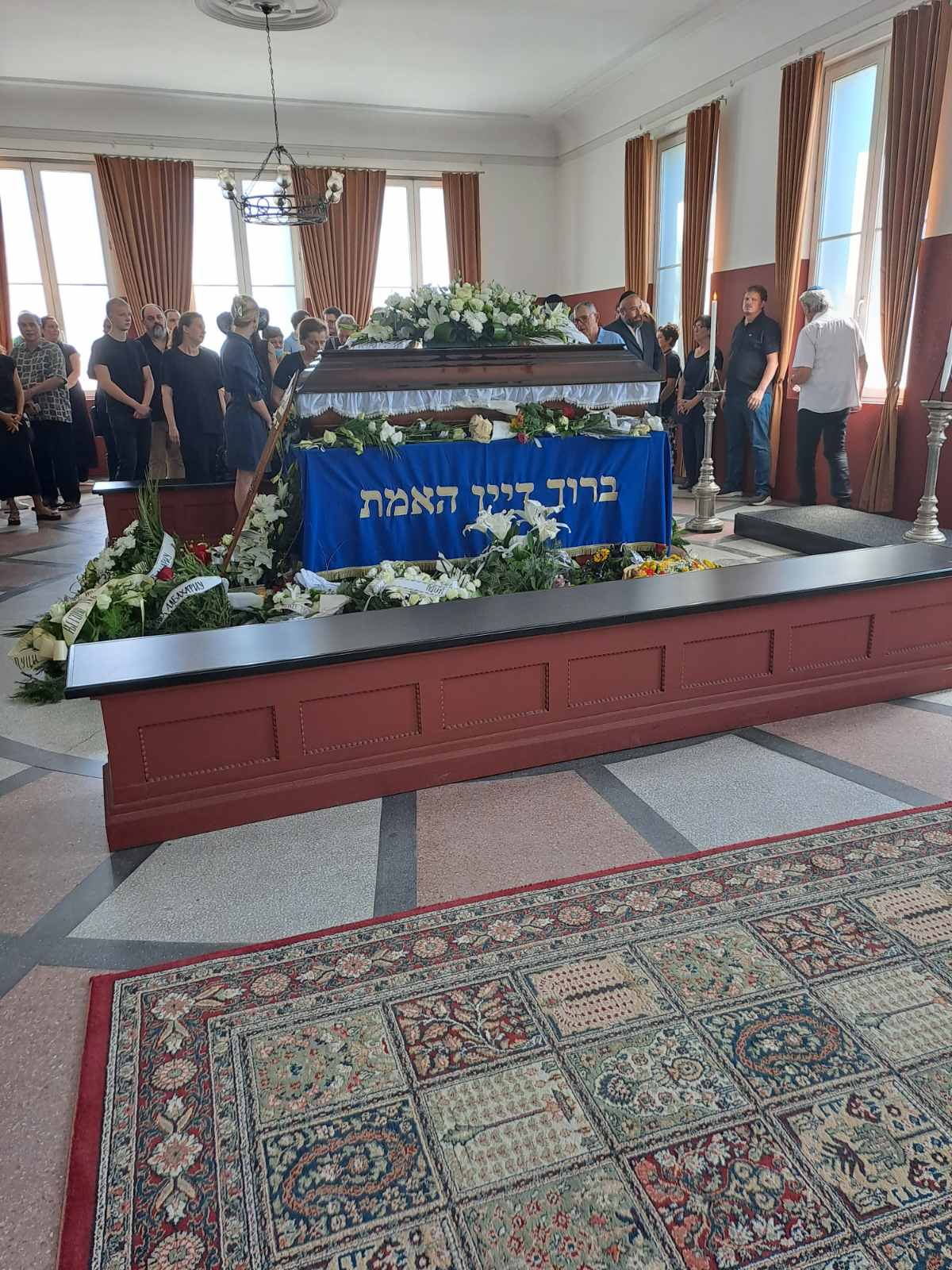 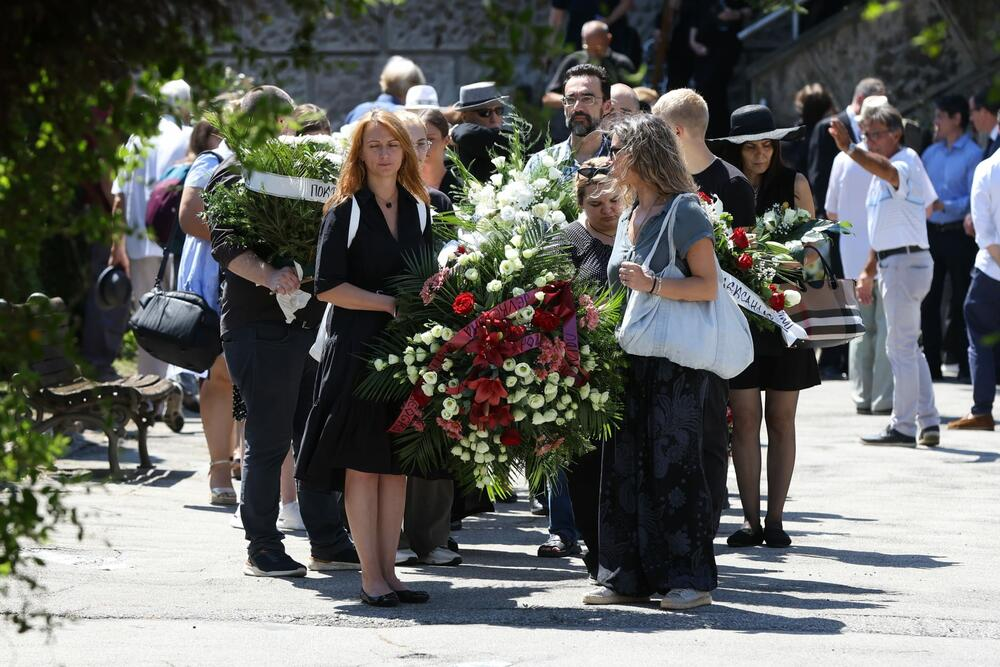 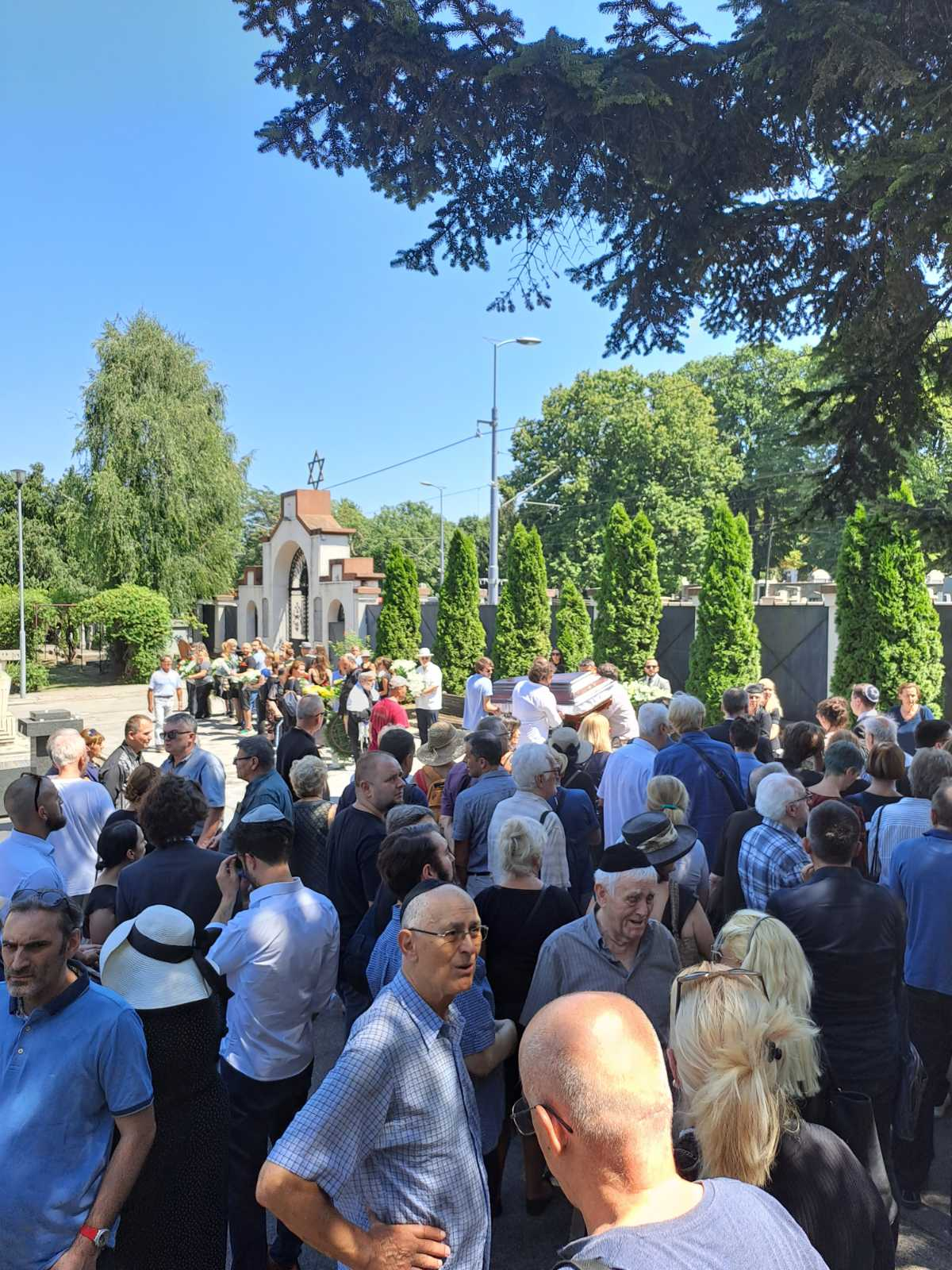 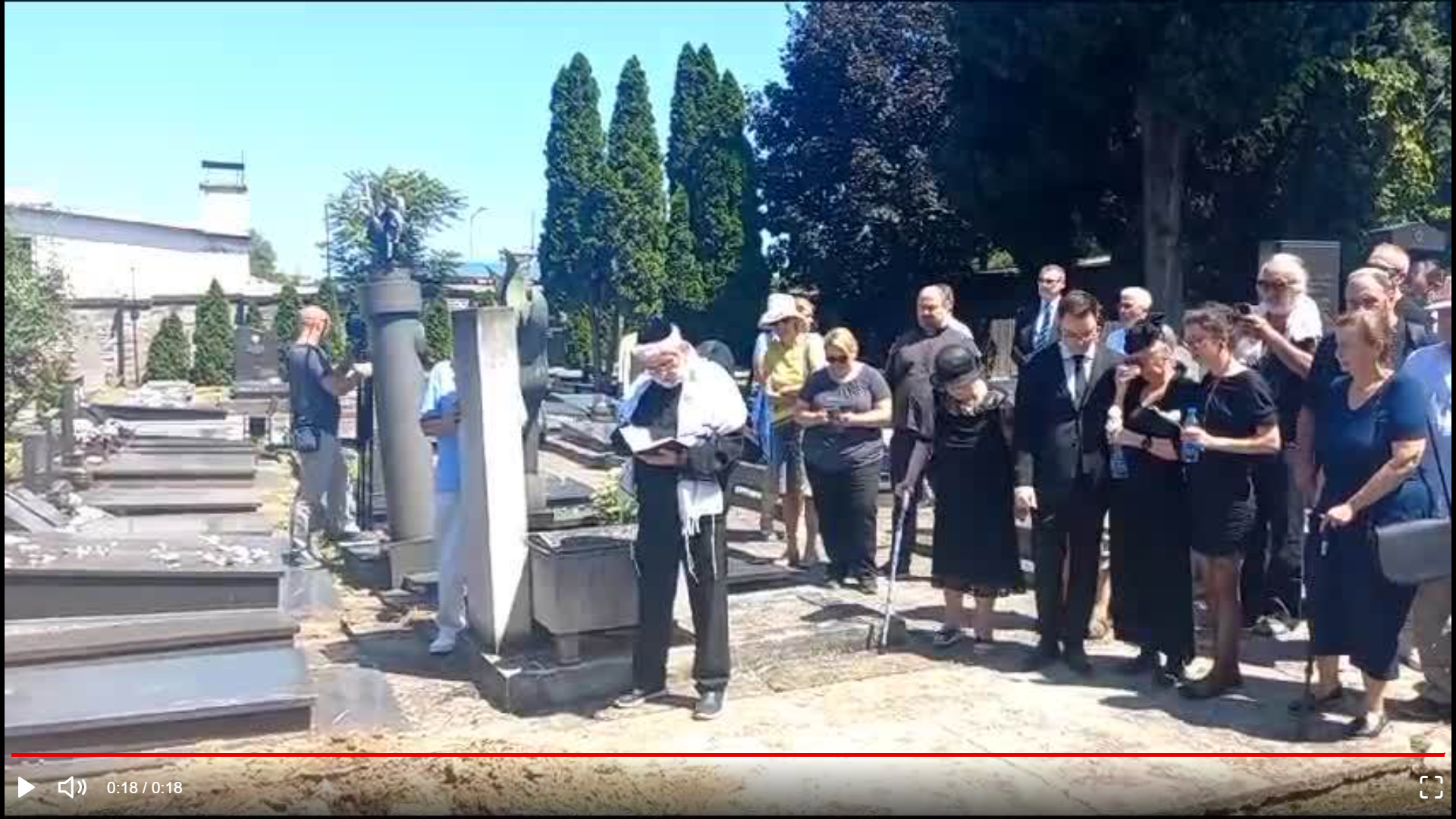 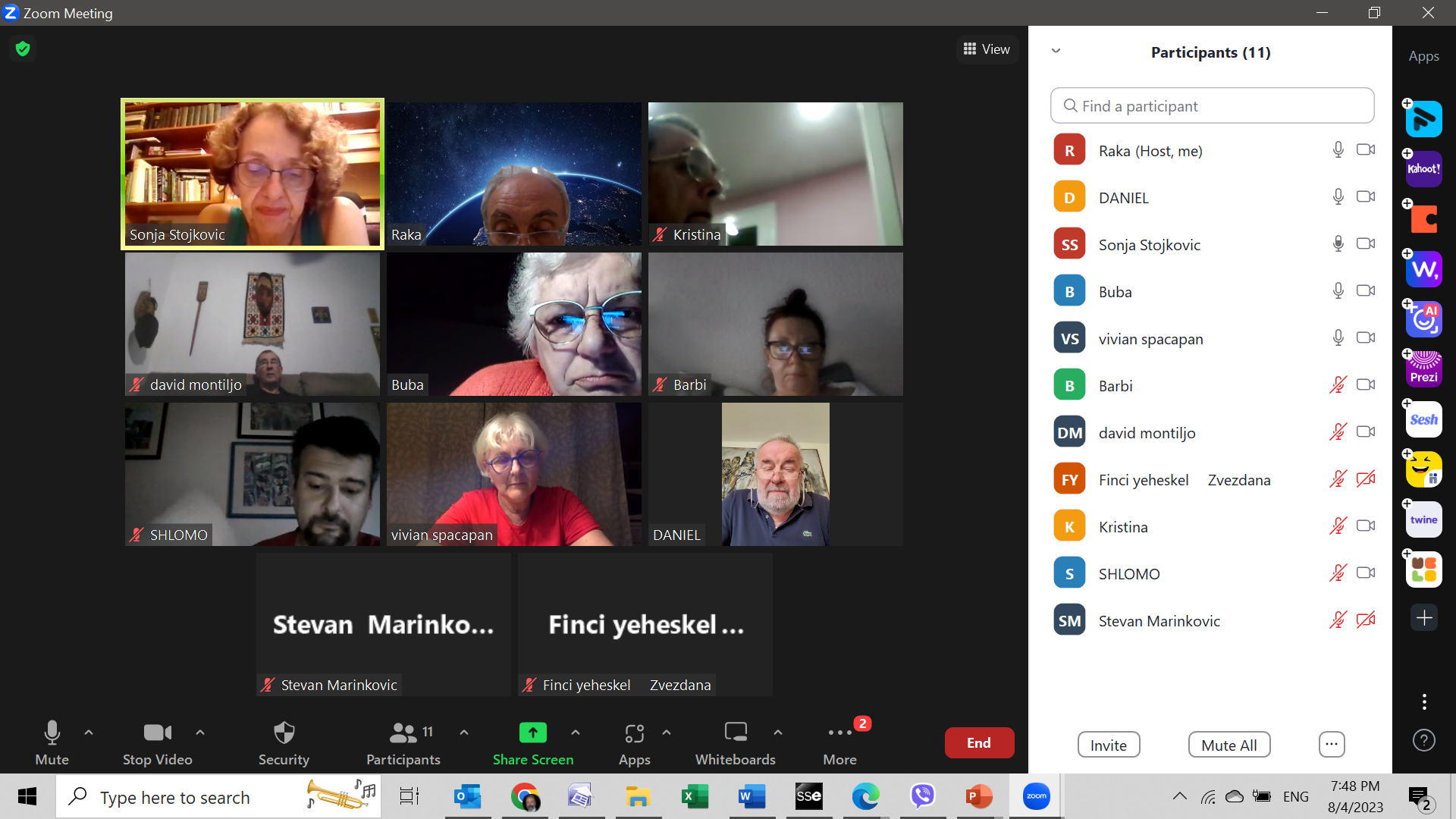